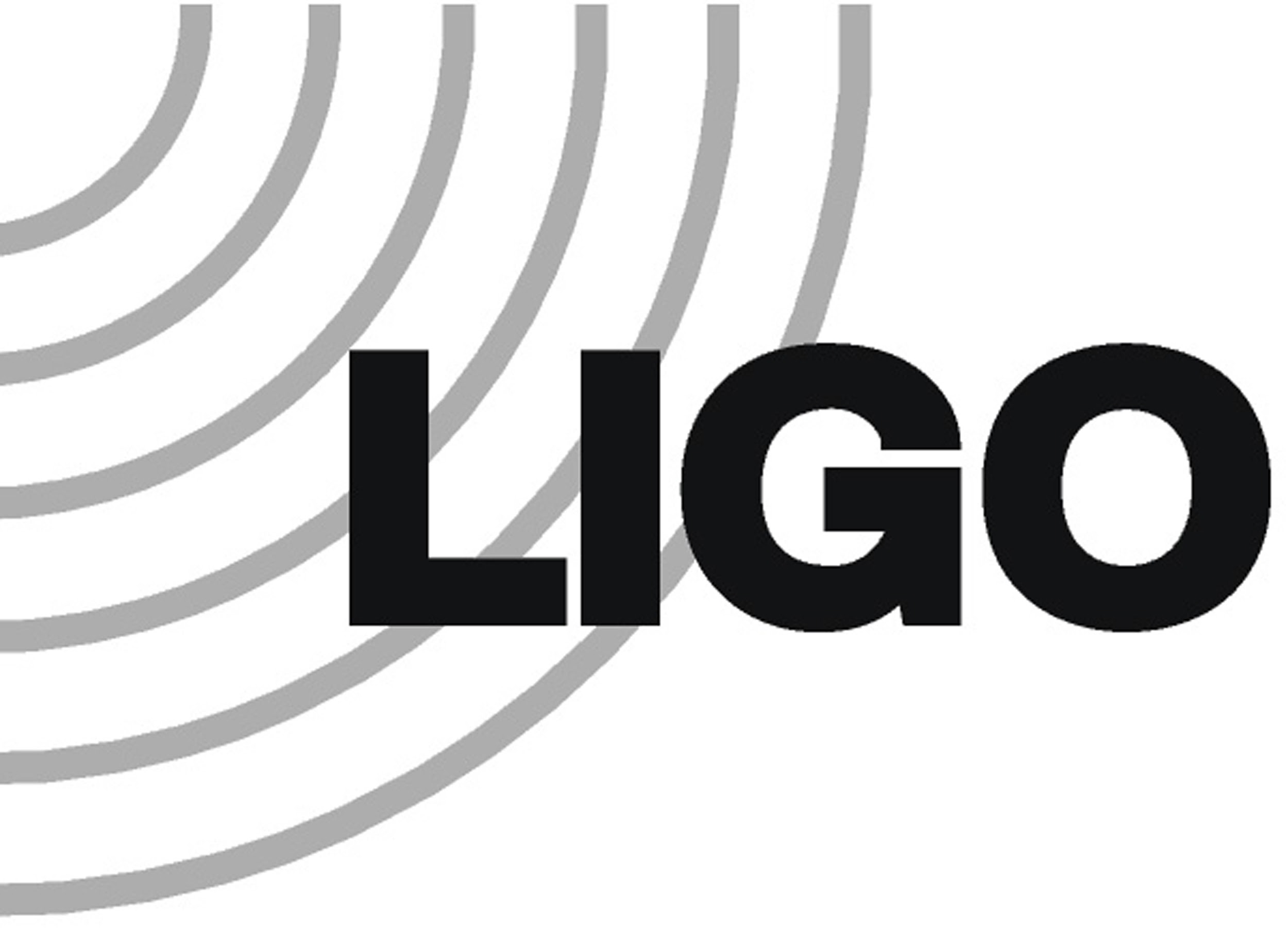 IFO Performance During Earthquakes

Eyal Schwartz 04/08/2020

Arnaud Pele, Jim Warner, Brian Lantz, Kate Dooley

On behalf of LIGO seismic team and many others at the sites
DCC paper: LIGO-P2000072
Why seismic isolation: sensitivity and duty cycle
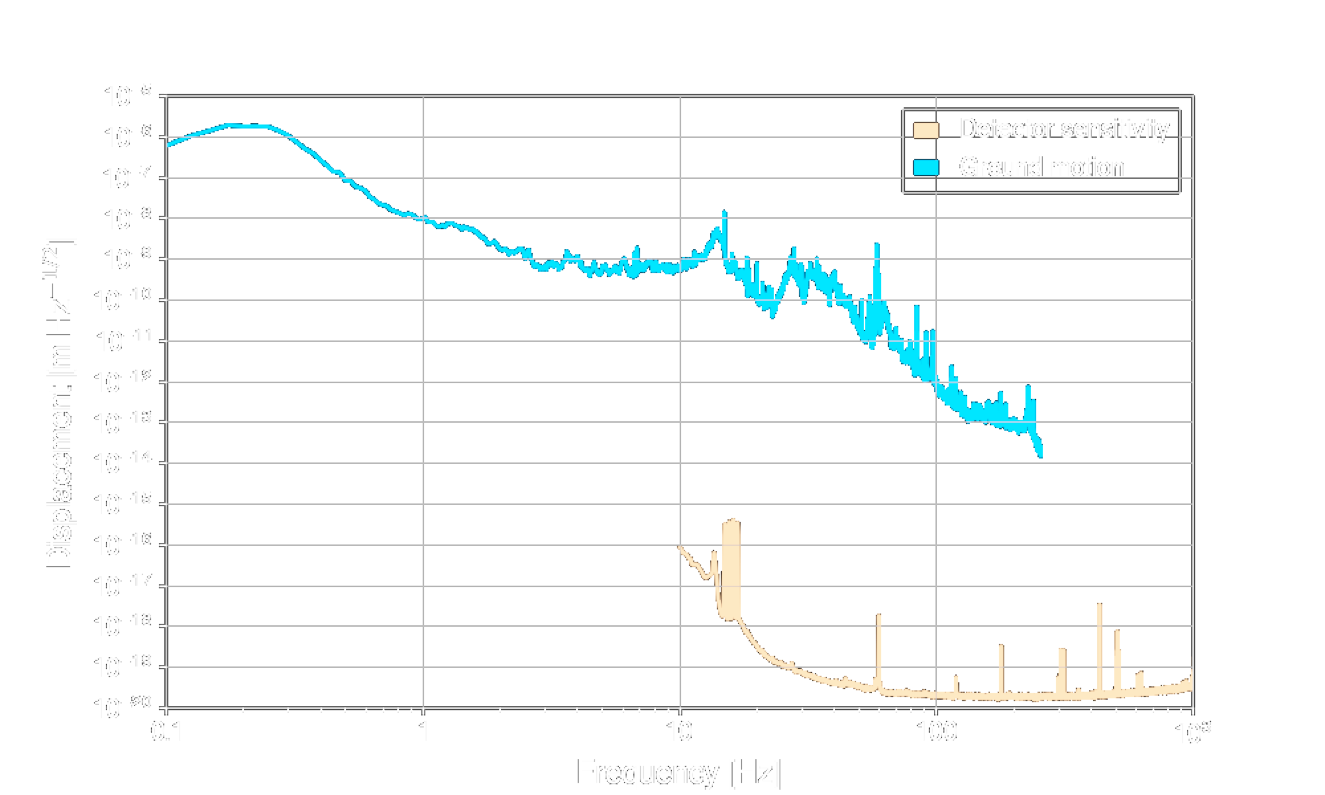 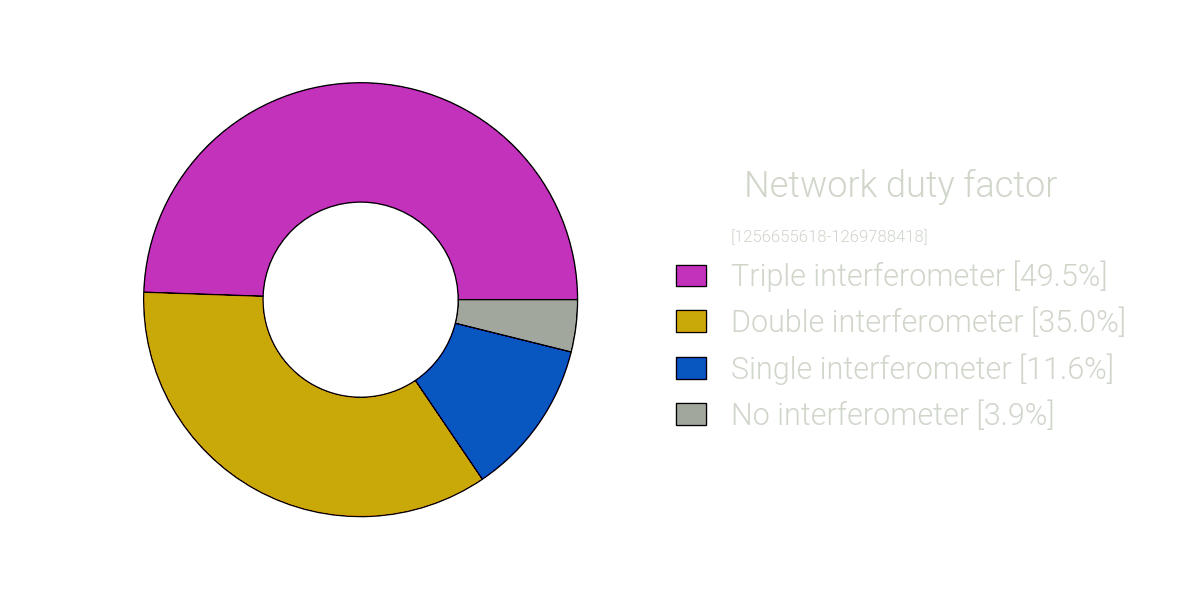 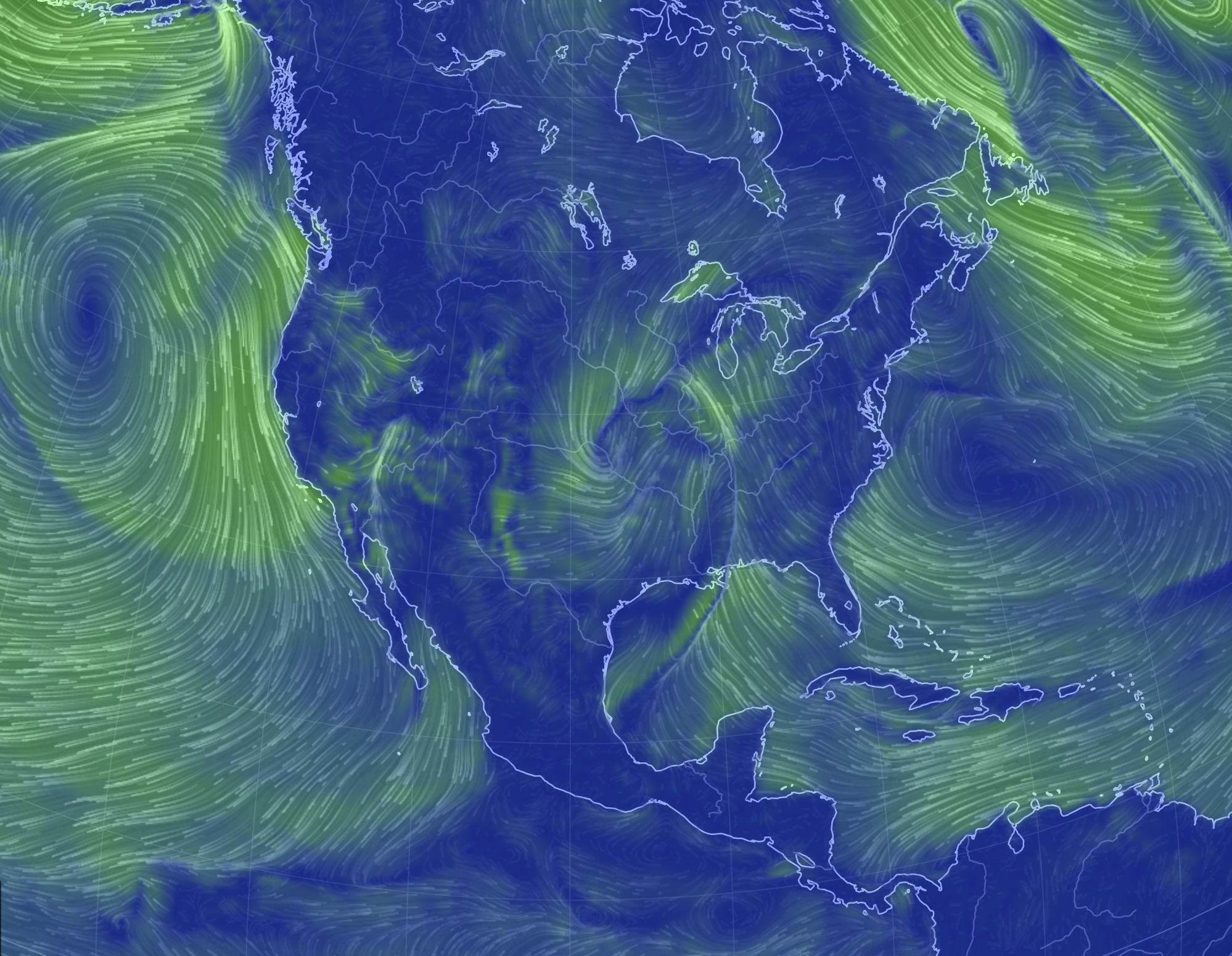 10 orders of magnitude
https://earth.nullschool.net/
Vajente, G1900851
Pele, G2000186
2
[Speaker Notes: We use seismometers placed on the slab at different locations of the detector to measure the ground motion of the sites. We typically split the ground motion in separate frequency bands for different type of vibrations source. The first band, below 0.1Hz is sensitive to teleseismic earthquakes. It is also sensitive to wind which tilts the building and create a fake signal in our instruments. The second band covers the useism frequencies, between 0.1 and 1Hz, where the noise is generated by movement of the ocean waves. 
The other frequency band, above 1Hz, is dominated by noise caused by human activities : cars, trucks, trains, heavy machinery. 
This spectra shows the variation of the ground motion over few days in 2015, while a storm was passing in the gulf. We can see the variation of the motion in the useism band, increasing by more than a factor of 10 over a day.]
So what is the problem???
Well…. One of many….
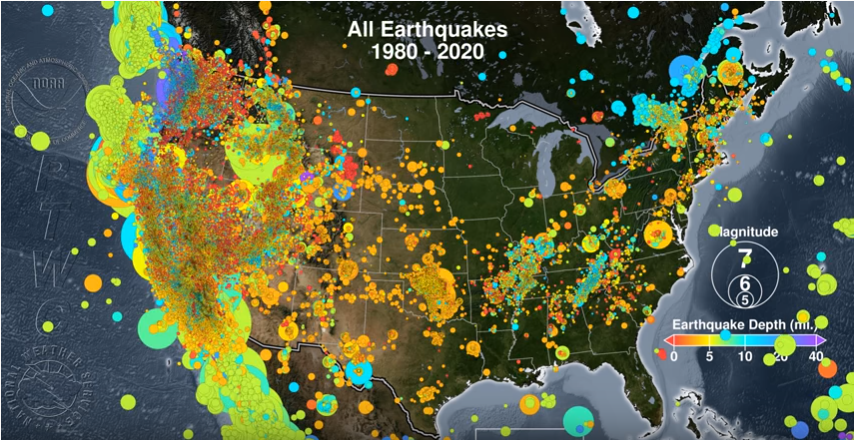 https://youtu.be/sv7JwrWURyQ
So what is the problem???
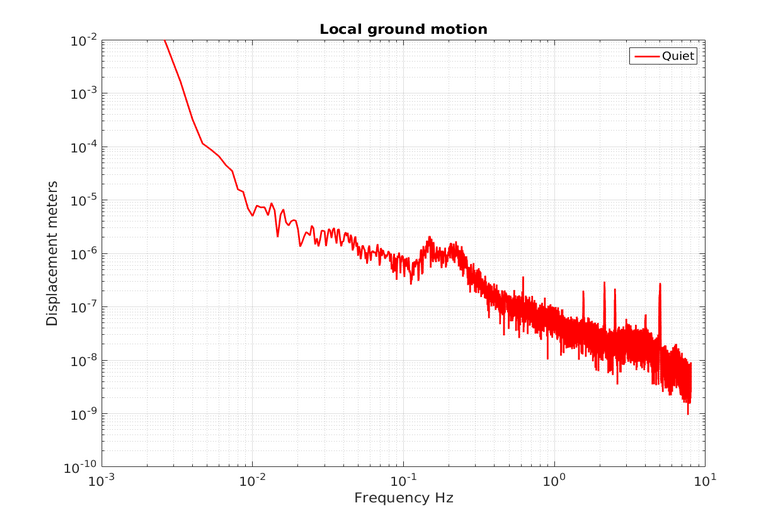 anthropogenic
Earthquake
Wind
useism
So what is the problem???
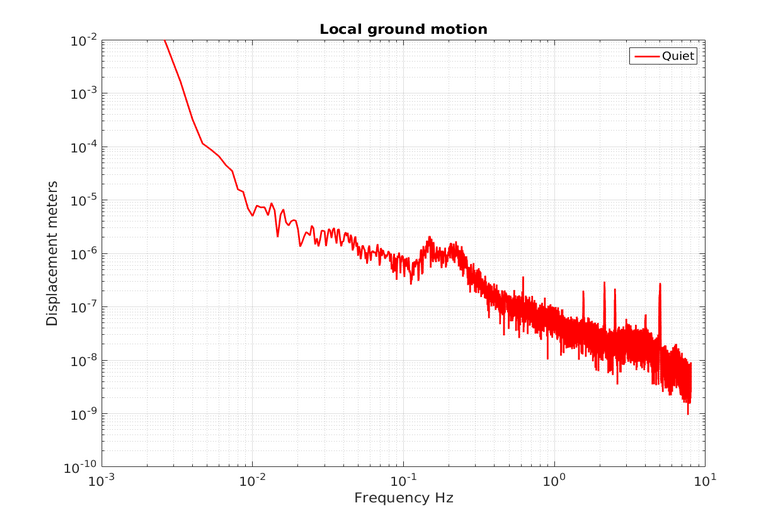 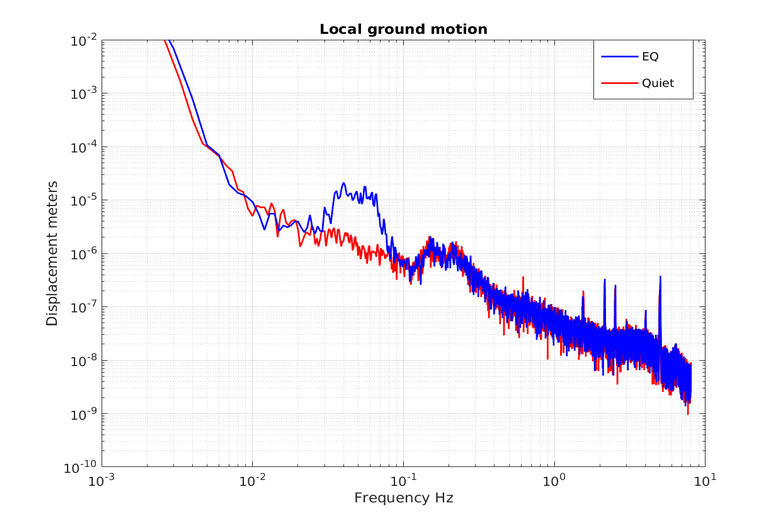 anthropogenic
anthropogenic
Earthquake
Wind
Earthquake
Wind
useism
useism
Sensor correction 101
Active isolation, general control scheme
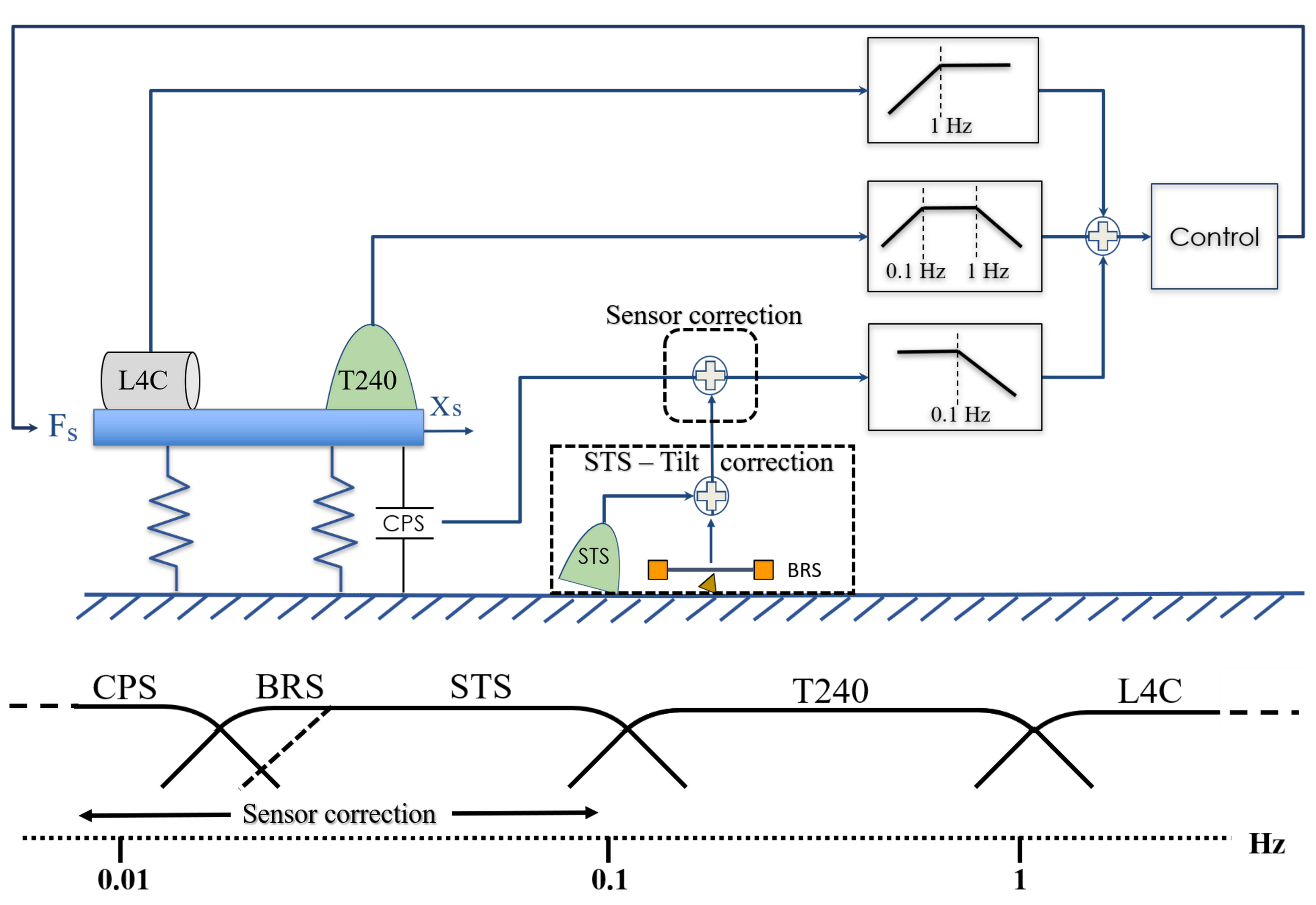 Feedforward: 
Ground seismometer 
feeds to CPS path to 
make it "inertial"
Blend for virtual inertial sensor
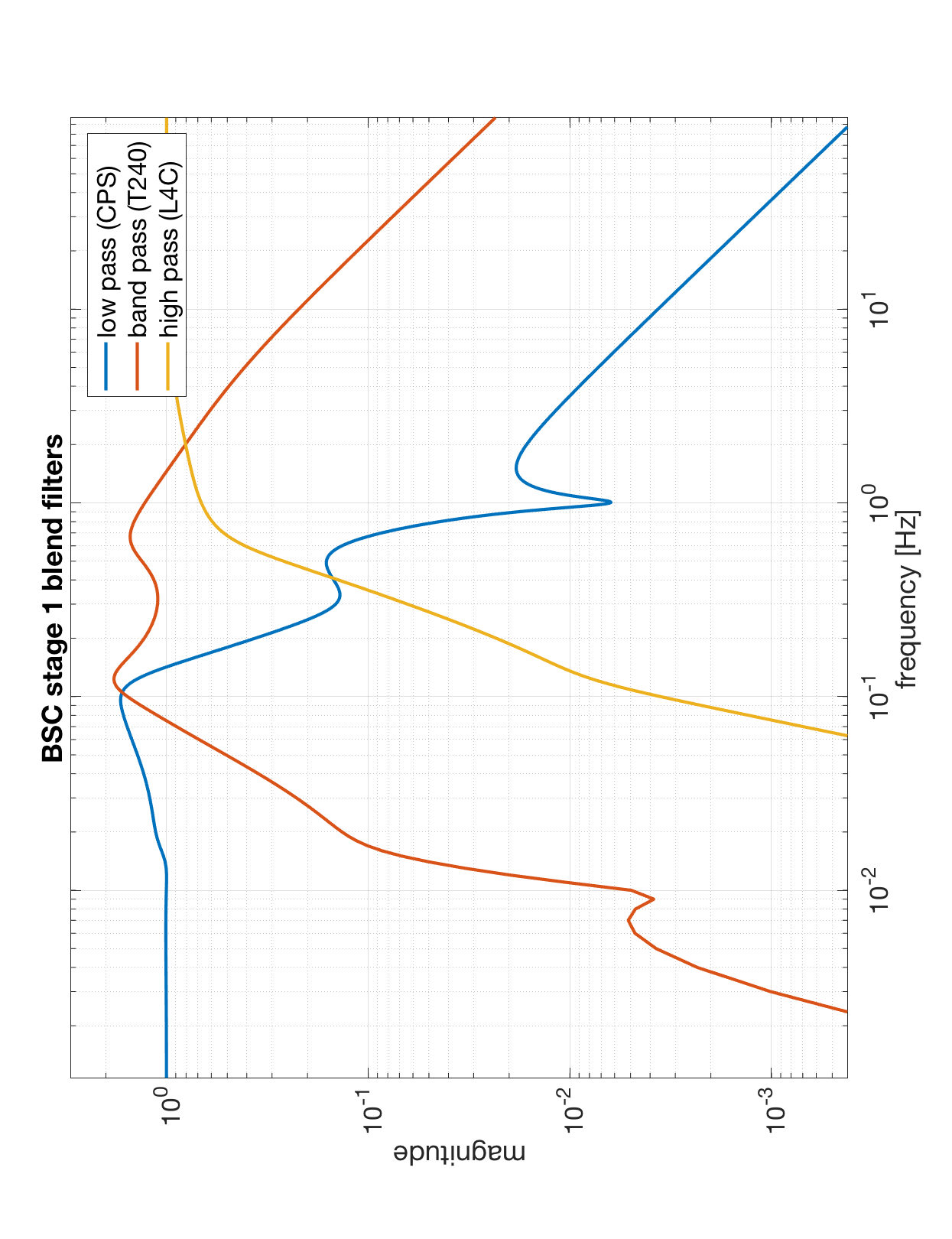 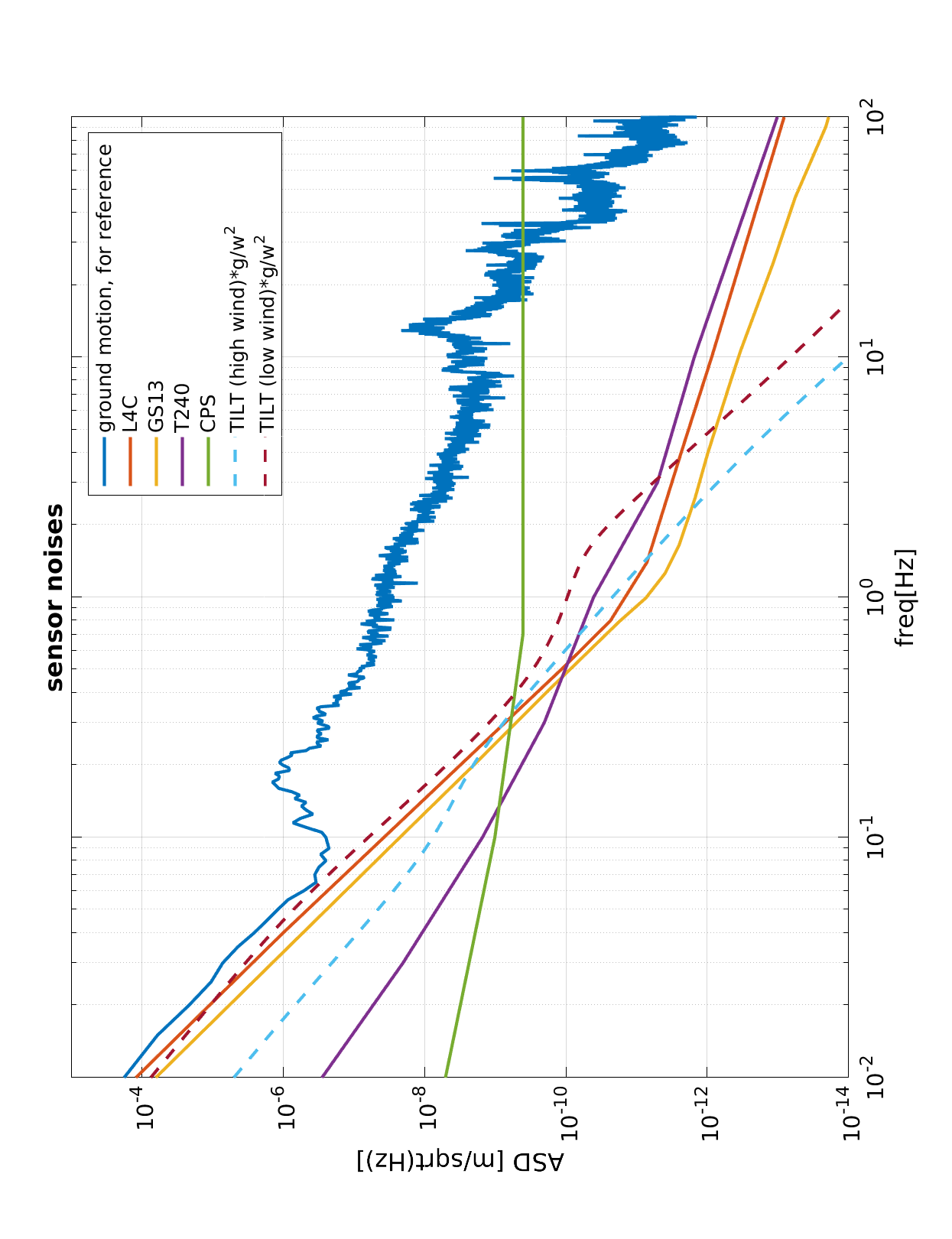 Pele, G2000186
Sensor correction 101
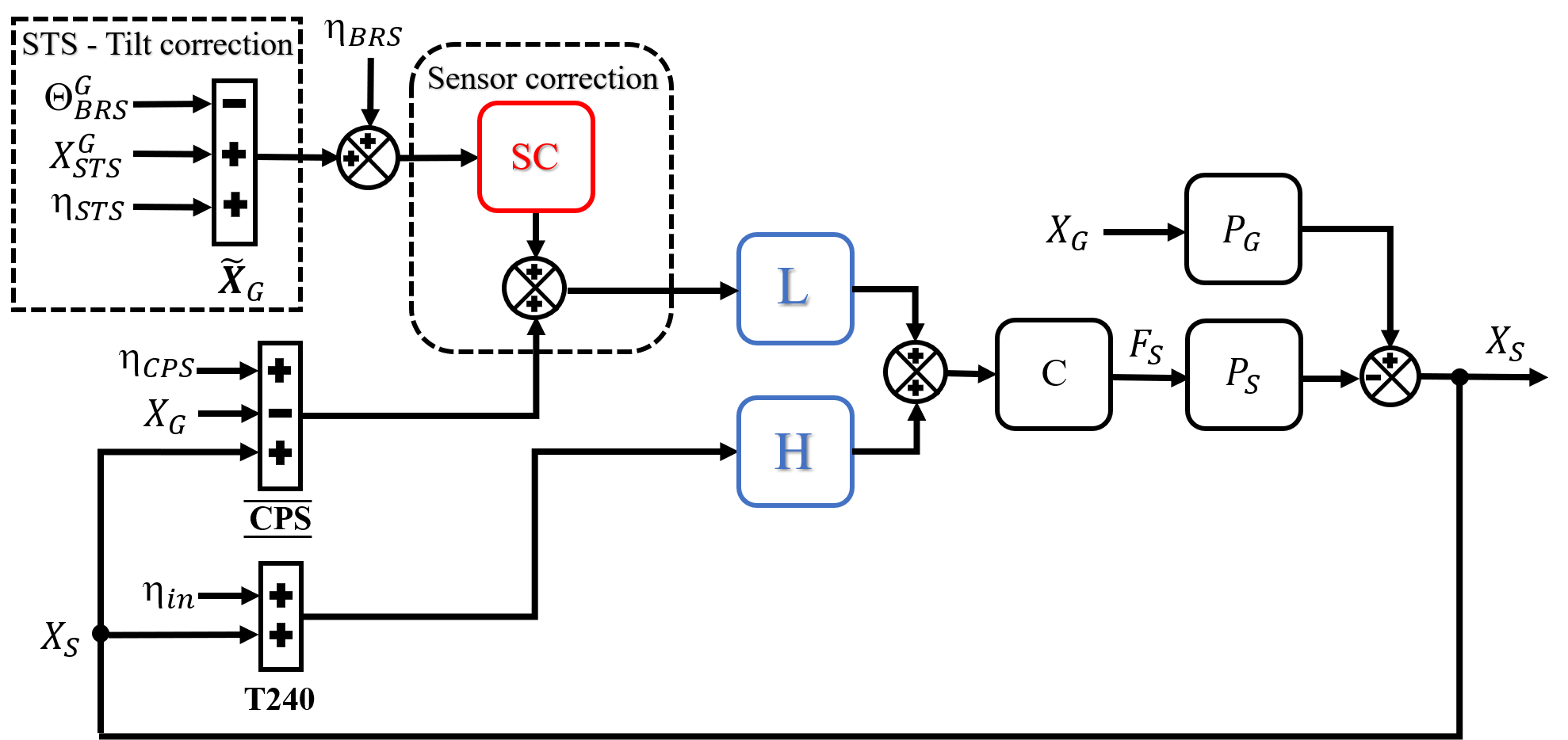 Venkateswara, P1800038
Sensor correction 101
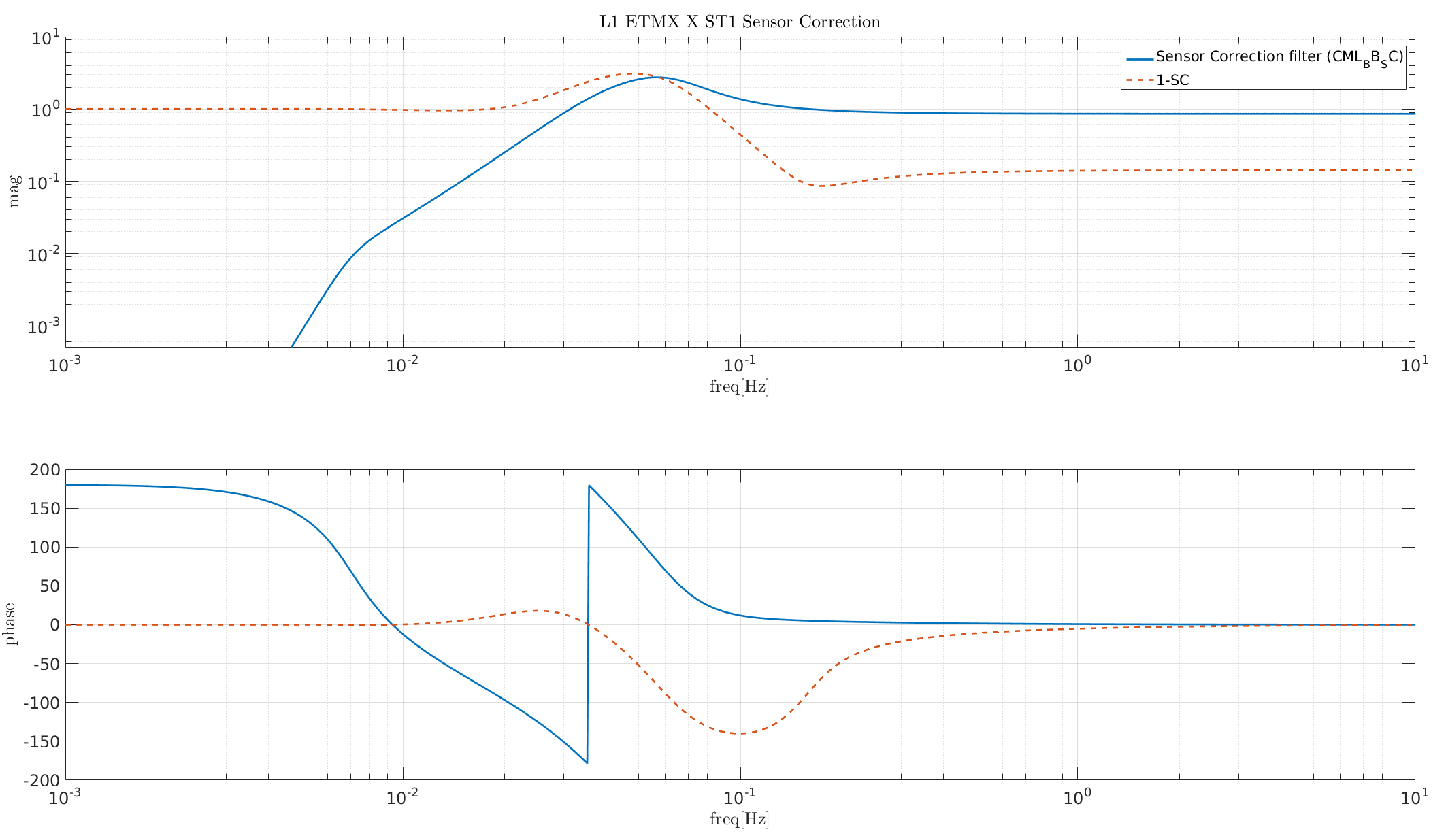 GROUND AMPLIFICATION
GROUND REJECTION
Pele, G2000186
GROUND TILT REJECTION
MAXIMUM GROUND REJECTION WHEN GAIN = 1 AND PHASE =0
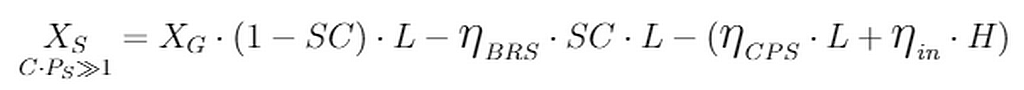 Sensor correction 101
SC Filter
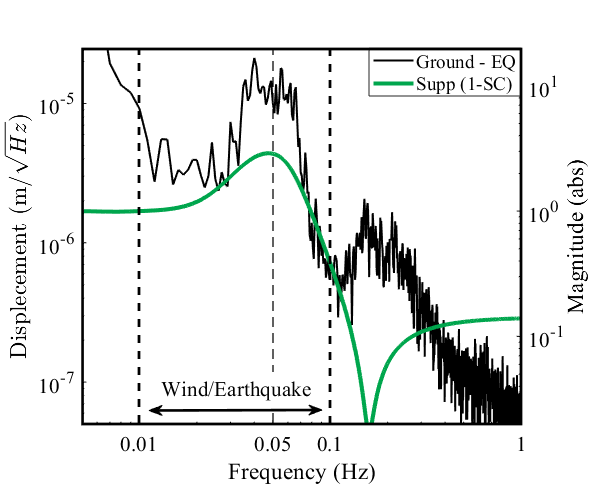 Suppression (1-SC)
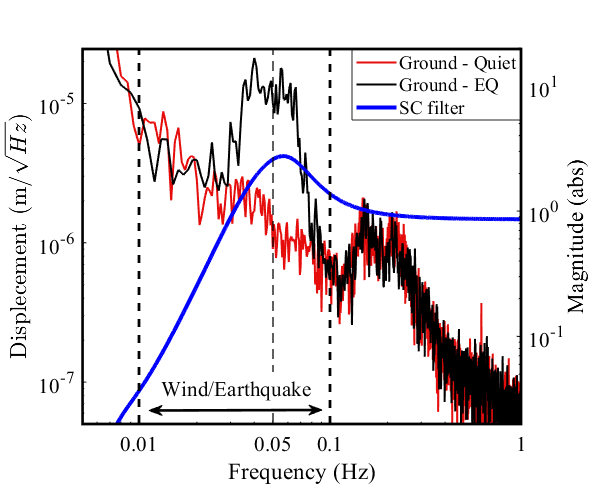 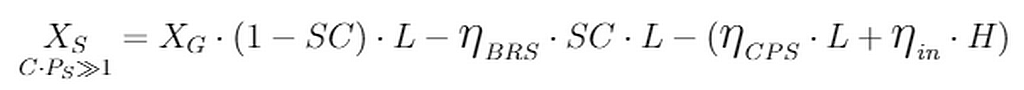 Problem:




We get hit right where it hurts… Gain peaking at 50-80 mHz.

Why we lose lock??
What can we do to deal with this?



Better predictions for earthquakes arrival time and magnitude.

Optimize IFO seismic state for earthquake passing.

Transition safely between states during lock.

Understand the local and global behavior.
Sensor correction 102?
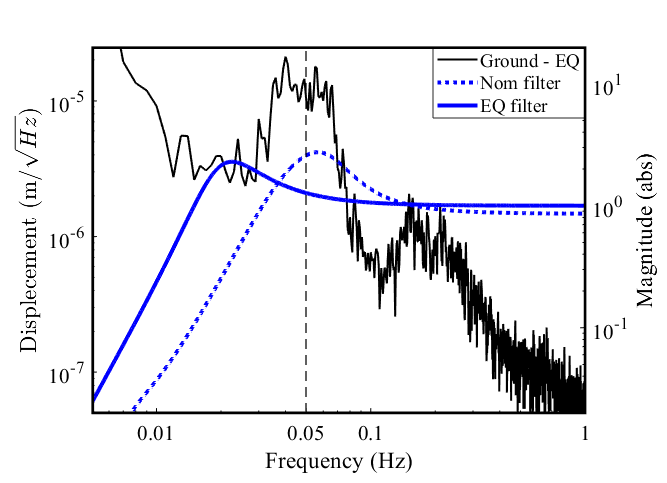 SC Filter
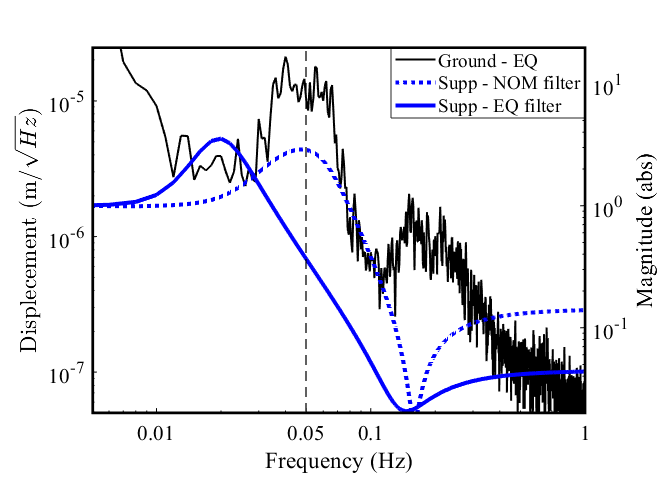 Suppression (1-SC)
Seismic Optimization
Goals




REDUCE local platform motion & drive - Local

REDUCE differential motion of arm – Global

Keep stability of IFO lock.
Lets look at ground motion during earthquake:
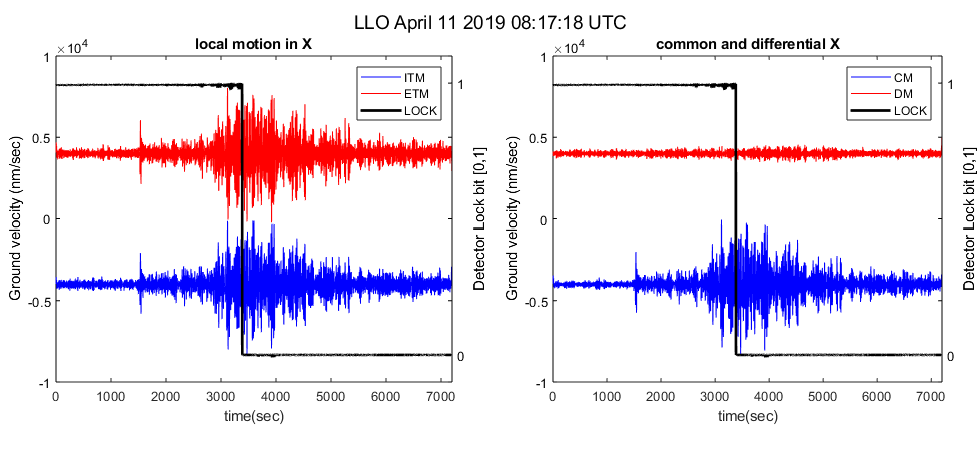 Common mode is dominating – lets take it out!
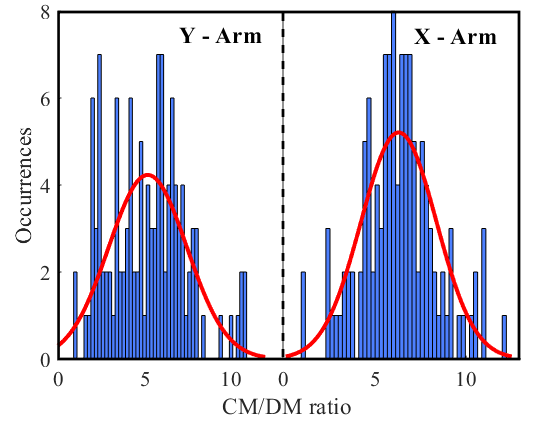 CM/DM ~ 5-6
The new control scheme for earthquakes
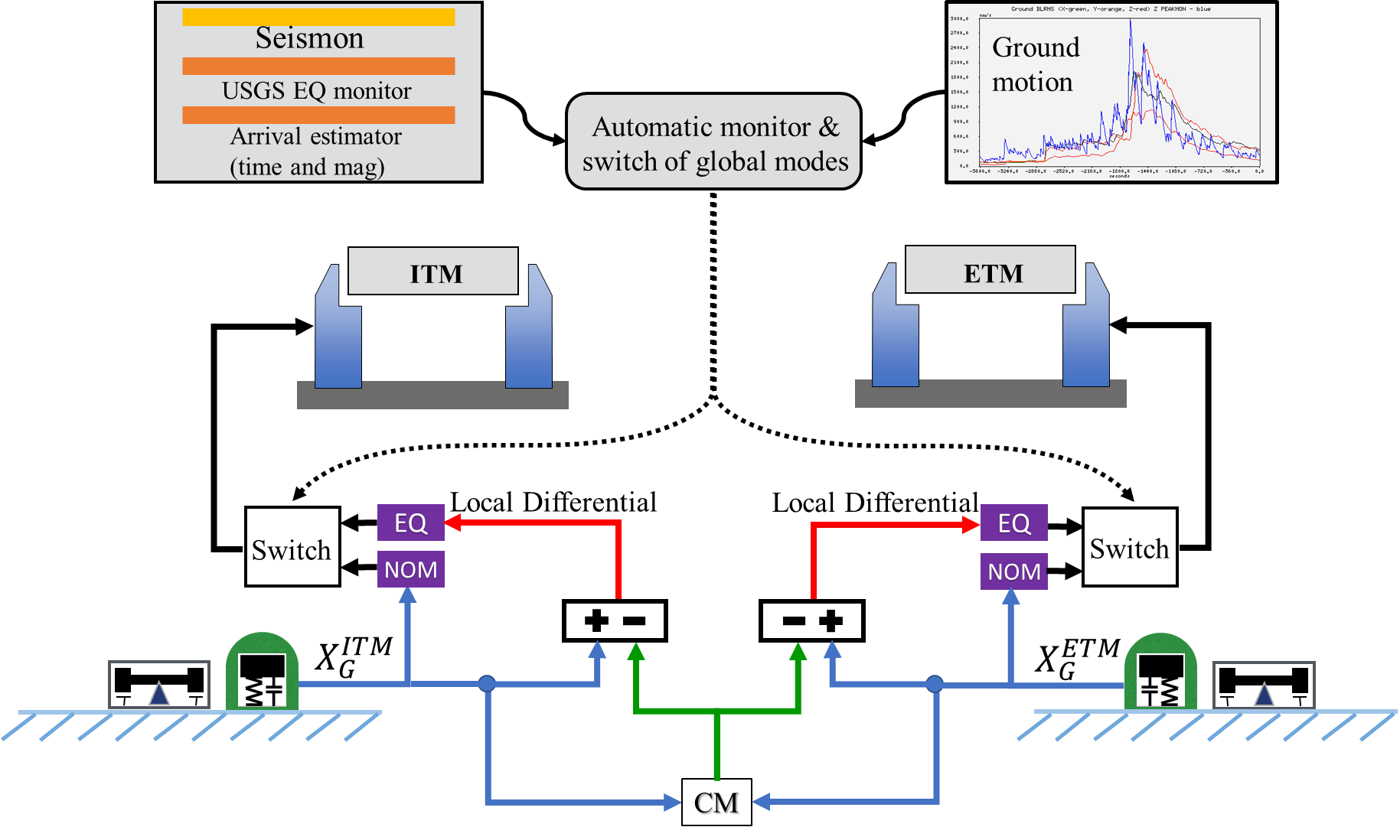 Lantz, G1800399
Goals

REDUCE local platform motion and drive

REDUCE differential motion of arm

How?

Remove Common motion at earthquake band. 
Design different sensor correction filter.
Sensor correction 102?
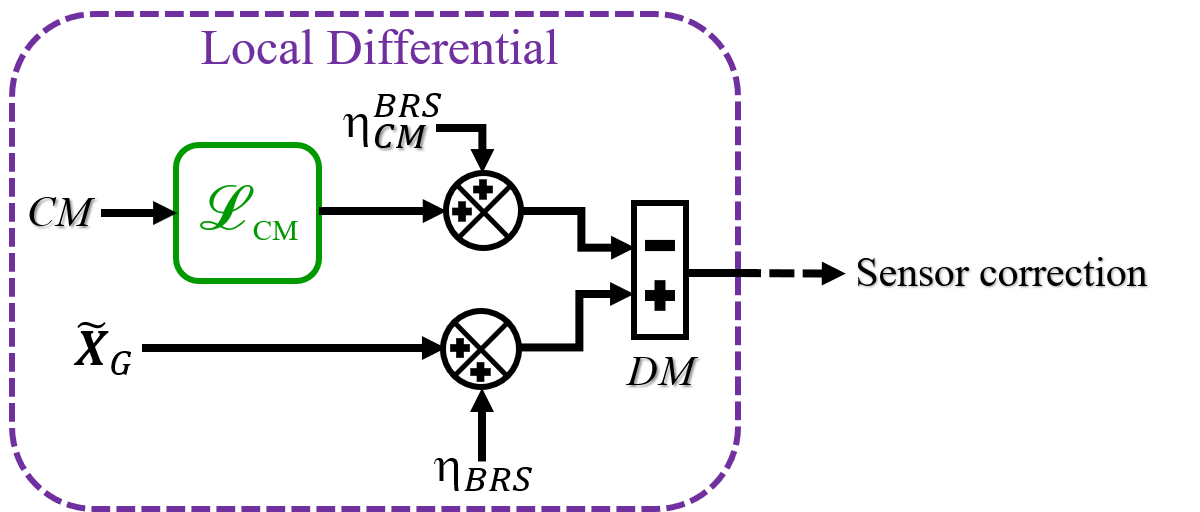 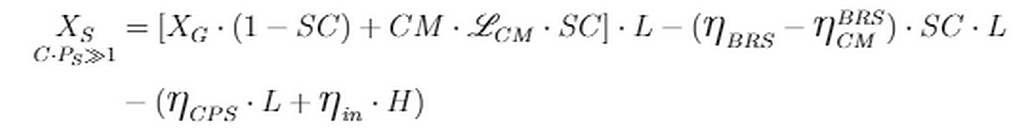 CM filter
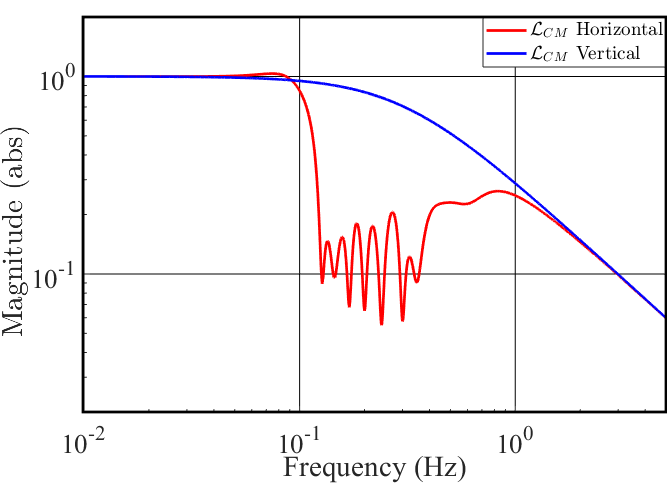 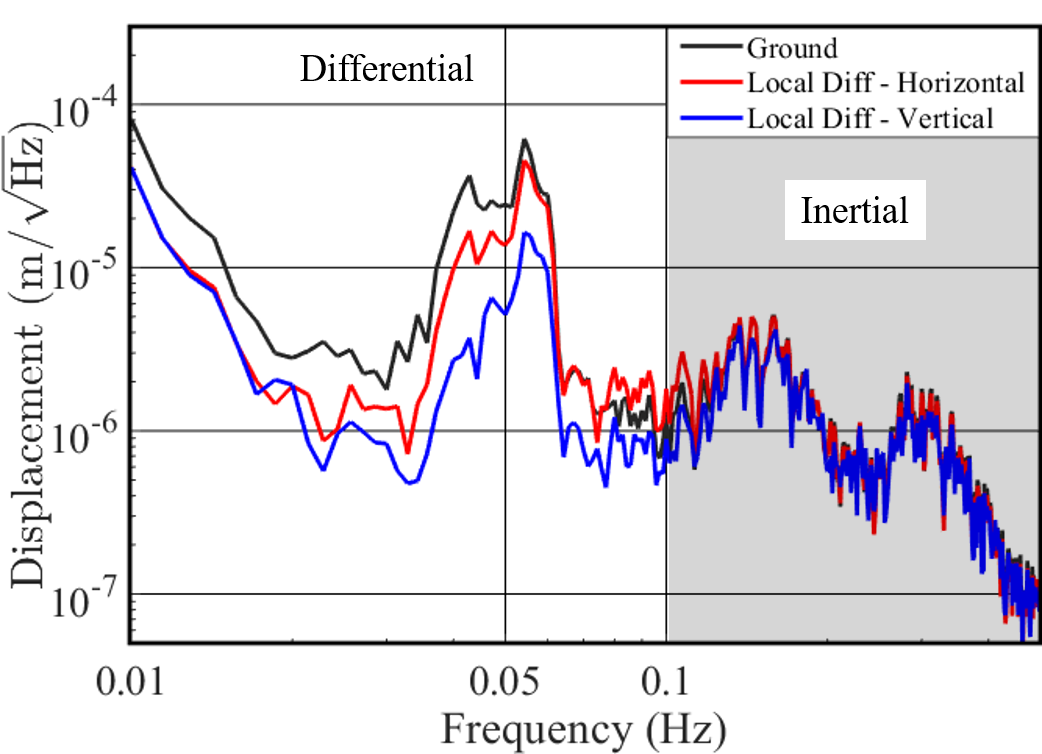 Seismic Optimization
coupling!
Differential platforms motion 
Coupling to other DOF – this is just weird…
SEI log: 1568
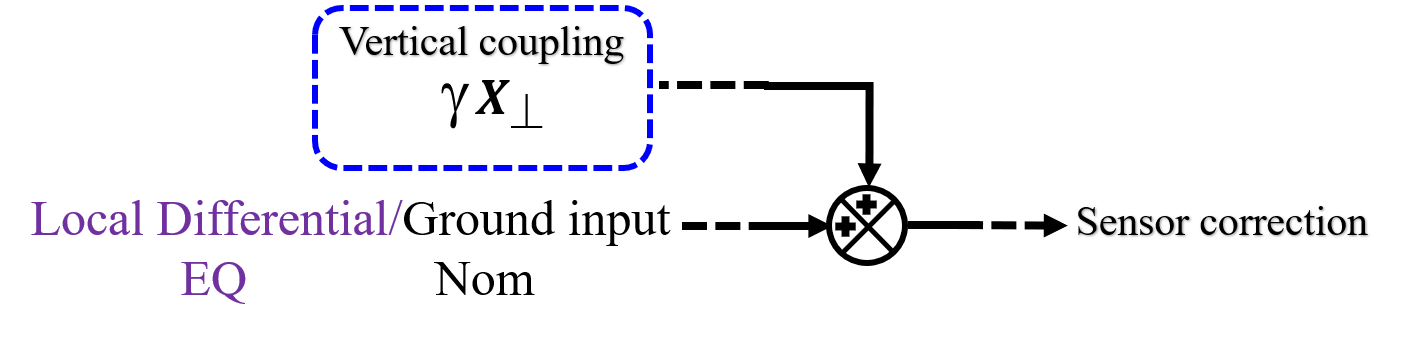 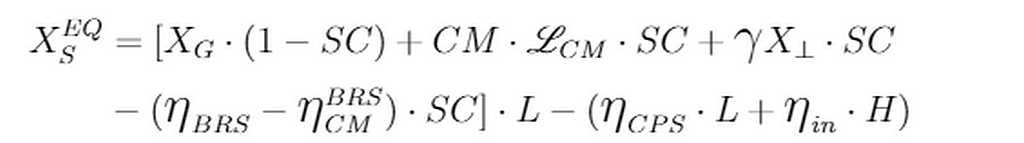 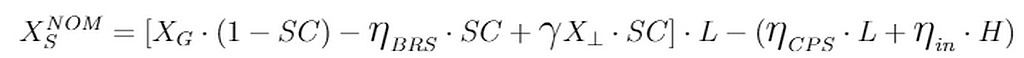 Global controls - Automation
EQ Guardian
SEI Guardian
Seismic controls
EQ controls
Ground seismometers
Alerts
Prepare
Seismon
EQ here
EQ ON
EQ Passed
EQ OFF
Global controls - Automation
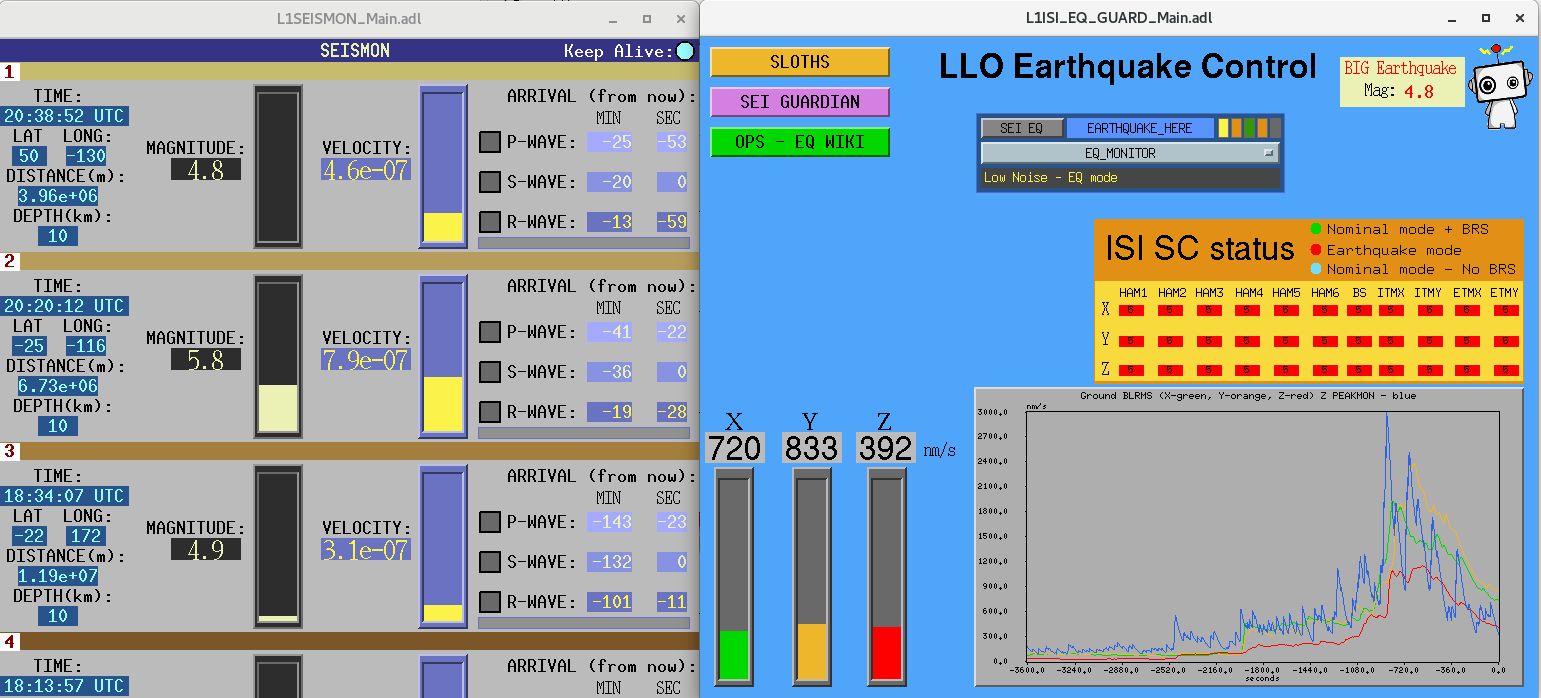 EQ Guardian
SEI Guardian
Seismic controls
EQ controls
Ground seismometers
Alerts
Prepare
Seismon
EQ here
EQ ON
EQ Passed
EQ OFF
Mukund G1800118
Results!
Local platform motion and drive
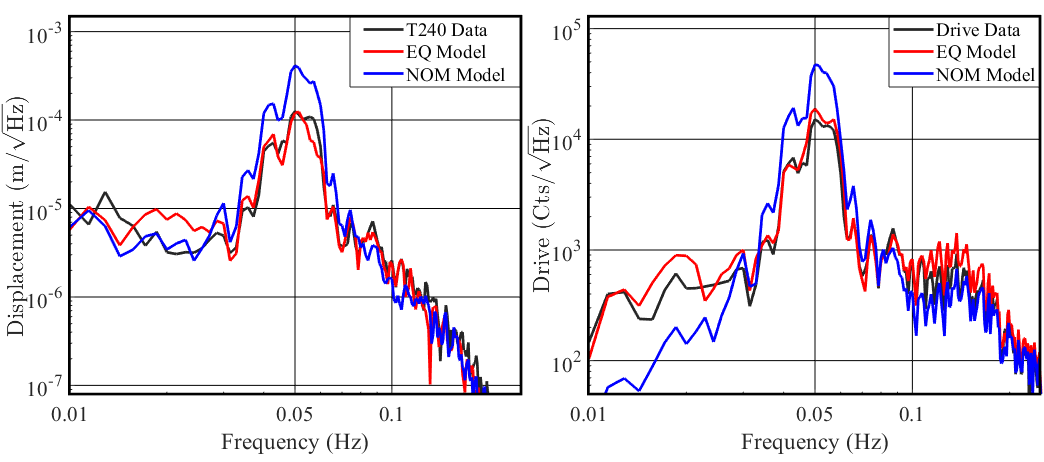 Results!
Differential platforms motion
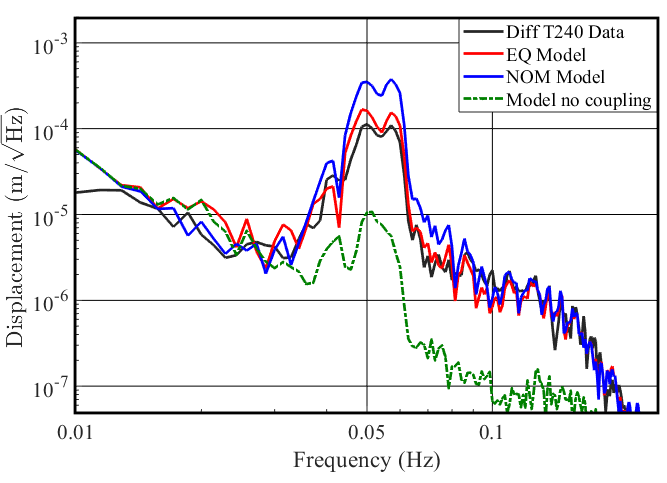 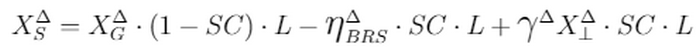 Results!
DARM controls
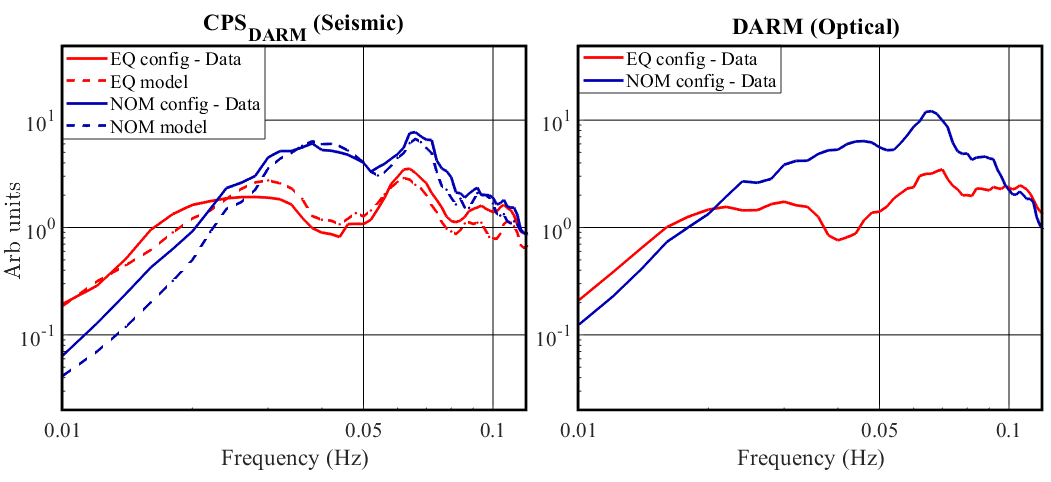 IFO Optimization!
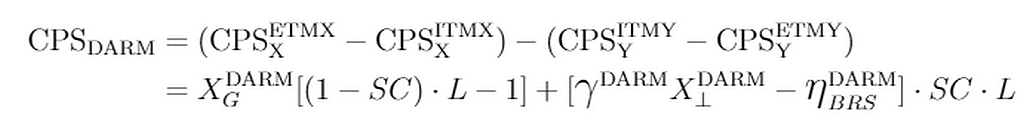 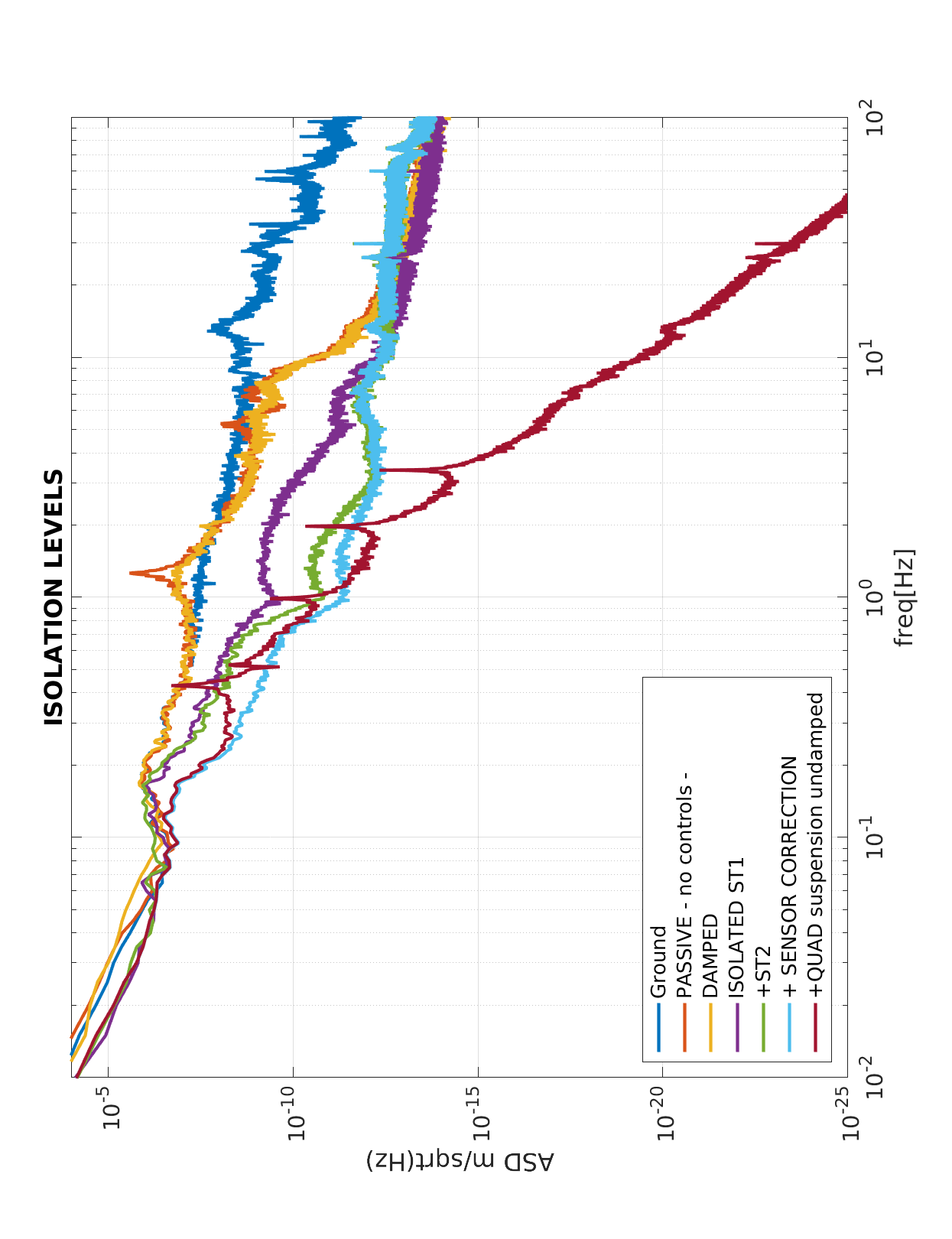 Optical controls
High Q resonances
Pele G2000186
27
Results - Statistics
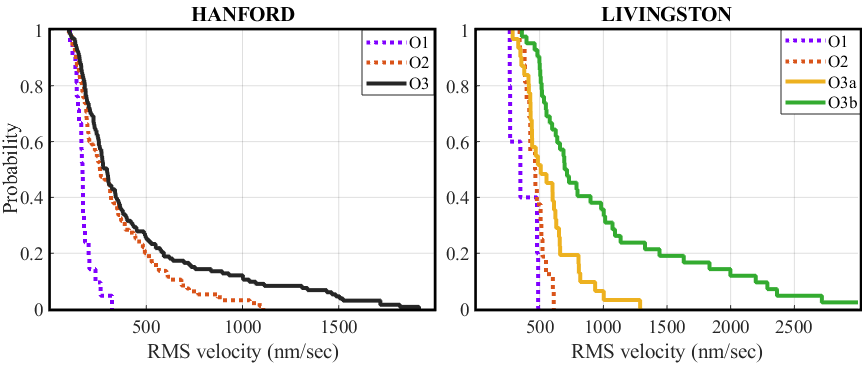 Earthquakes are annoying
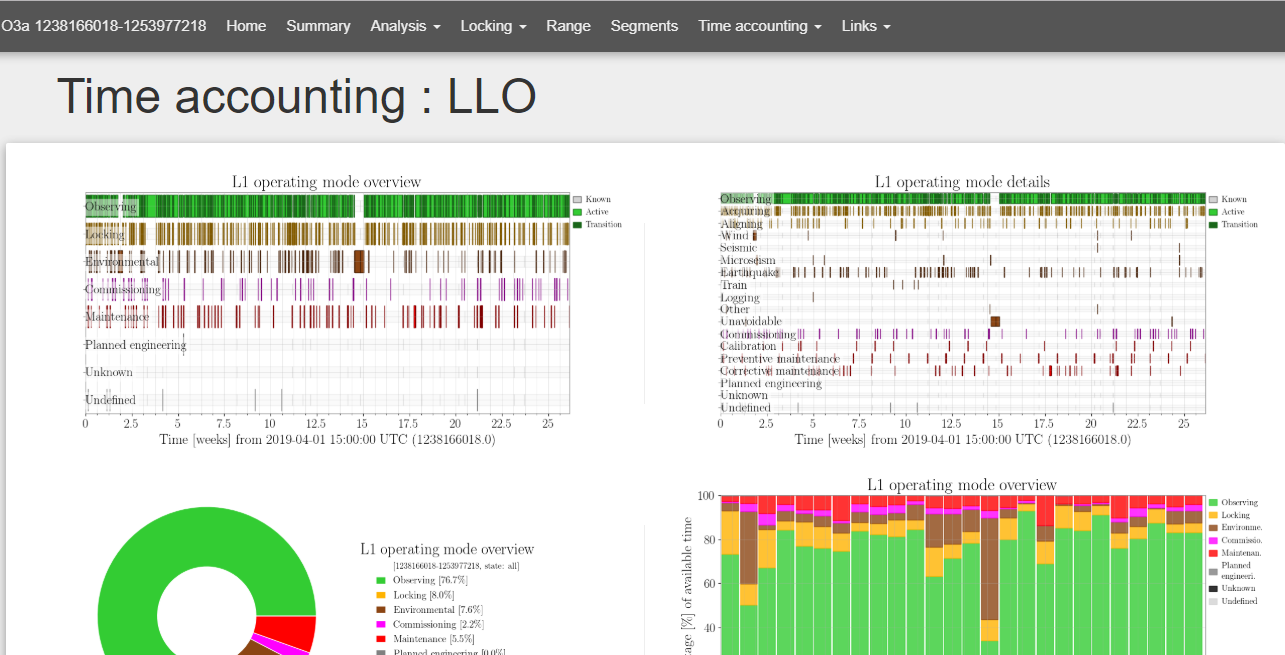 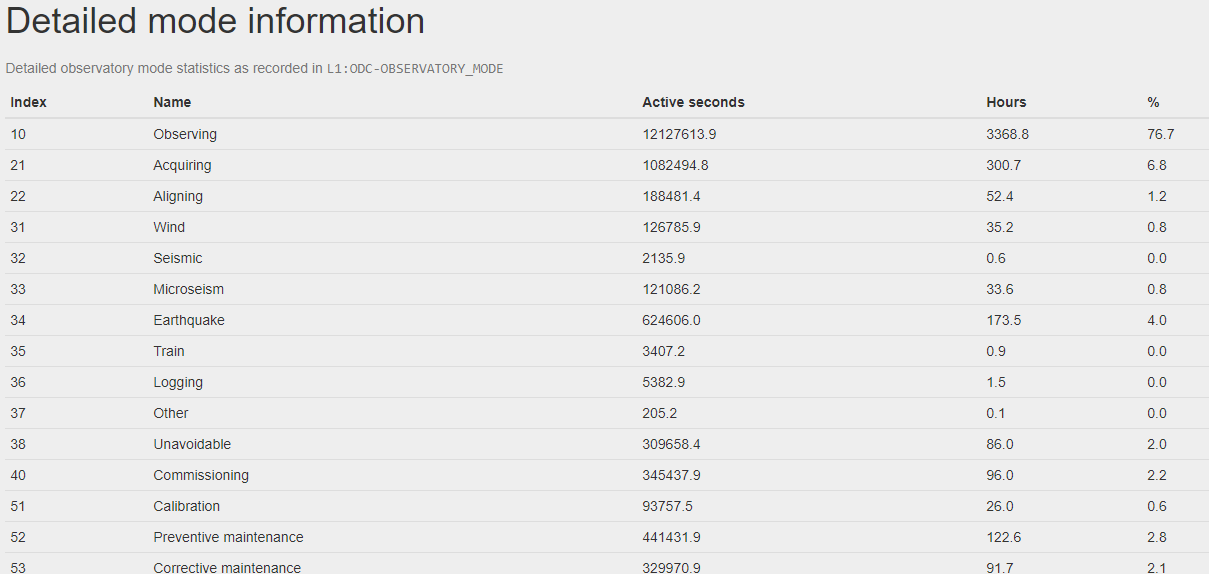 Earthquakes are a bit less annoying
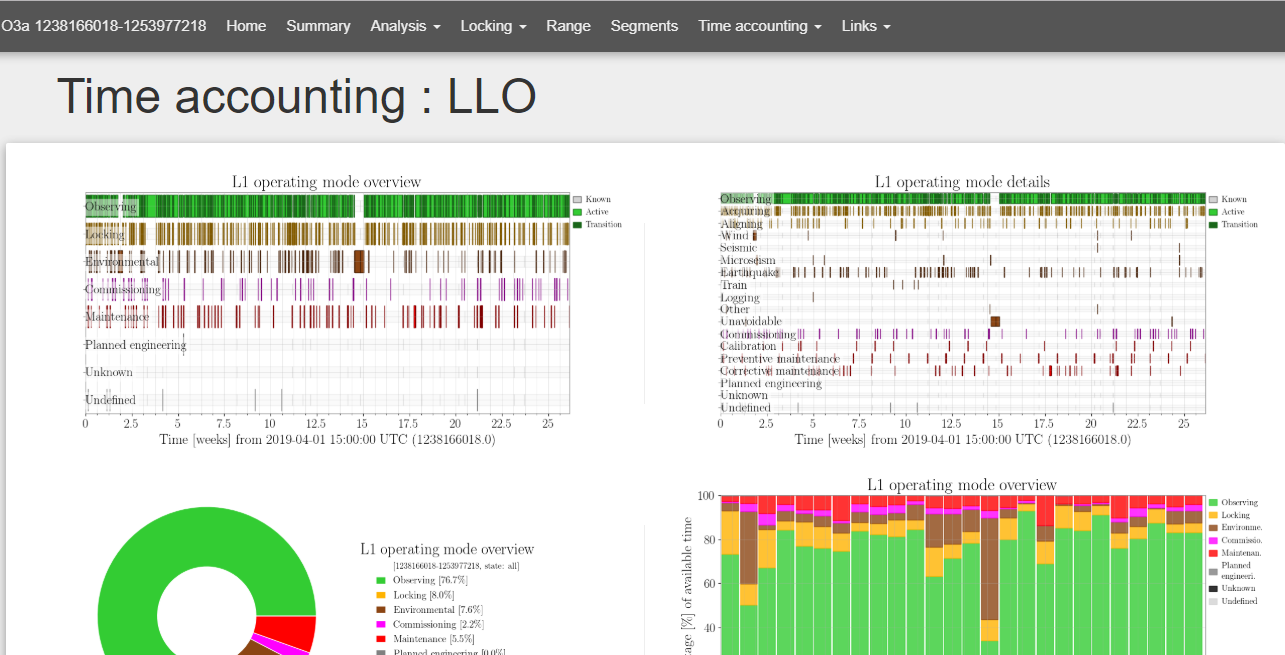 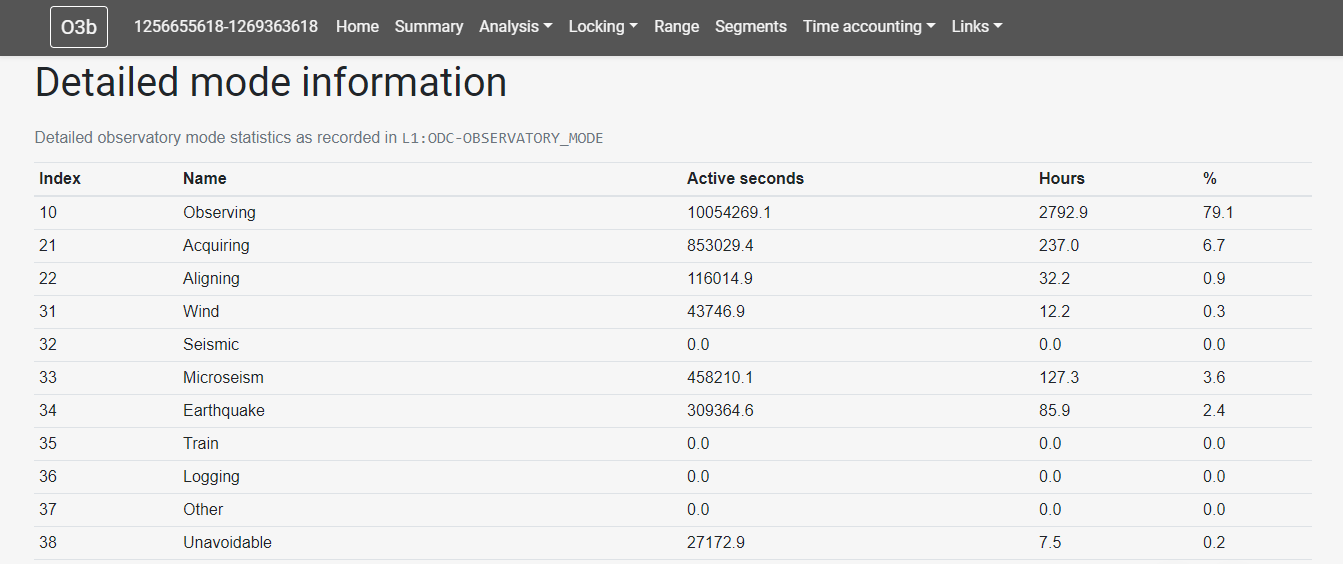 In action during O3a/b
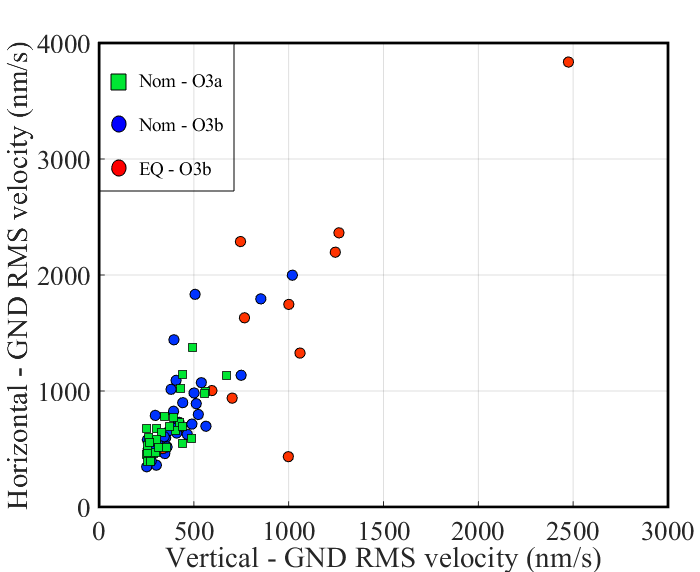 Summary and what’s next?
We are getting a suppression factor of 3-4 for differential motion and 2-3 for platform motion and drive at EQ band.

We reduce optical control signals during EQ and can use CPS to optimize the performance in low frequencies.

Increased duty cycle of interferometers.
Summary and what’s next?
Earthquakes predictions. Seismon, picket fence.

Multi-scenario optimization – SC & CM filters, blends.

Optimize for multi-frequency band excitations.

Understand cross-couplings from all DOF - Tilt.

Optimize performance of IFO based on seismic at low frequencies.

Automation, automation, automation….